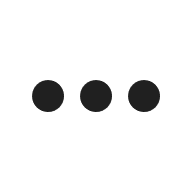 第36回
全国ローターアクト研修会
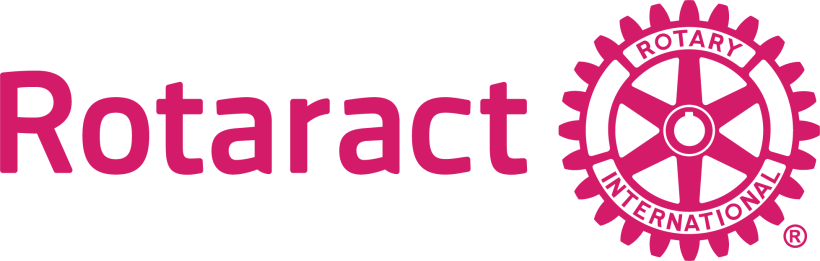 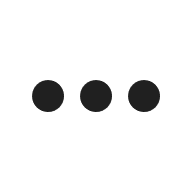 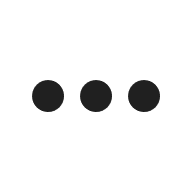 ホスト地区：国際ロータリー第2800地区ローターアクト　(山形)
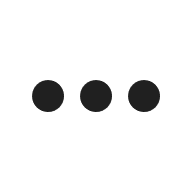 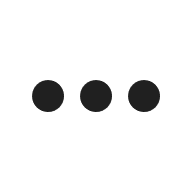 開催日程・開催場所
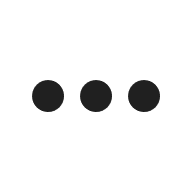 【開催日程】
　2024年3月23日(土)・24日(日)

【開催場所】
　研修会会場：山形テルサ
　懇親会会場：ホテルメトロポリタン山形
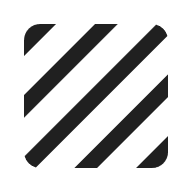 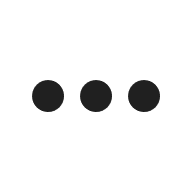 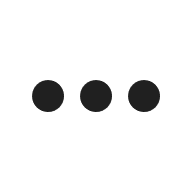 研修会テーマ
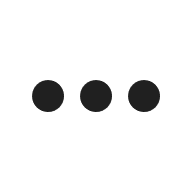 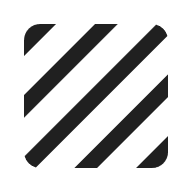 機会創造
2024年3月23日(土)
2024年3月24日(日)
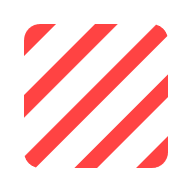 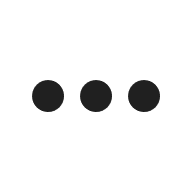 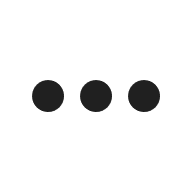 12:30	受付開始
13:30	開会式
14:30	プログラム1
15:20	プログラム2
16:20	プログラム3
18:30	懇親会
20:40	懇親会閉会
8:30	代表者会議
10:30	閉会式
12:00	研修会閉会
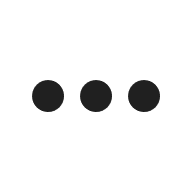 タイム
スケジュール
講師
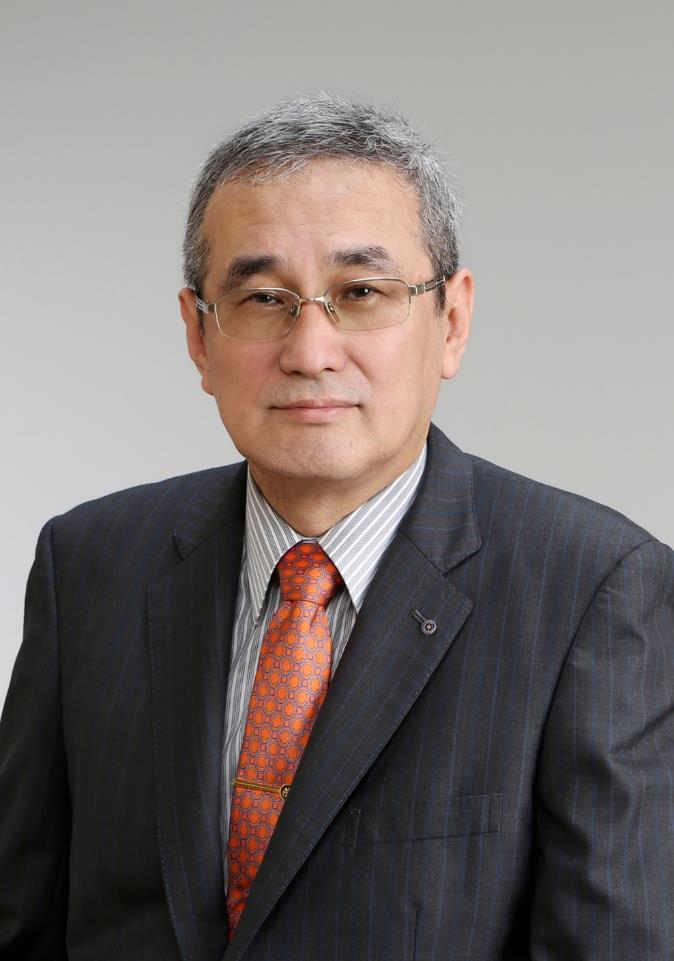 プログラム1　基調講演
国際ロータリー第2800地区パストガバナー
　鈴木一作氏
テーマ
ローターアクトの可能性
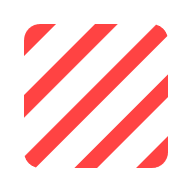 日本のアクターとして海外へ進出したことのある会員の卓話
プログラム2　国際交流
日本のアクターと交流経験のある海外アクター・留学生の卓話
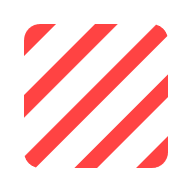 プログラム3　ローターアクトの
							  						魅力発掘
興味のある奉仕分野に分かれてのグループディスカッション
自分が感じるローターアクトの魅力をグループで共有し、新たな魅力発信
　のアイデア、活動のアイデアを創っていく
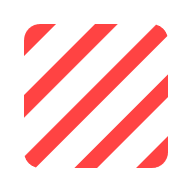 ２０２４年３月２３日（土）２４日（日）
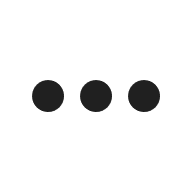 第３６回全国ローターアクト研修会
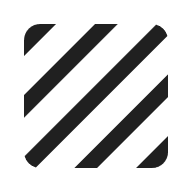 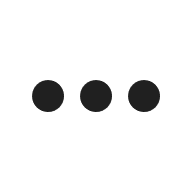 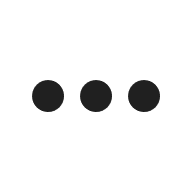 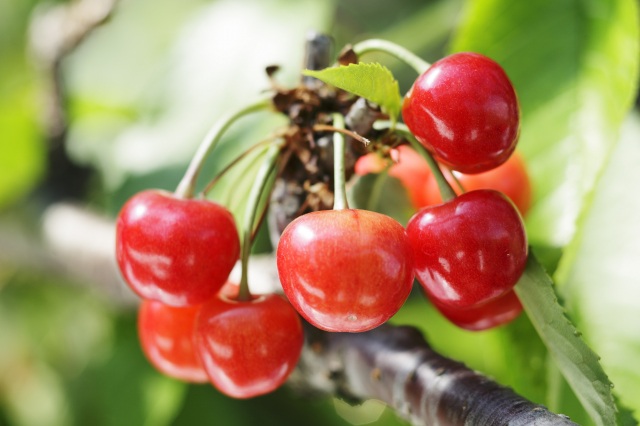 山形でお会いしましょう！！！